World’s oldest regional salt seal in the Amadeus and Officer Basins: implications for subsalt helium and hydrocarbons
Peter Haines
Talk outline
Helium introduction
Helium in hydrocarbon reservoirs
Geological requirements for commercial helium accumulations
Why Western Australia may a good place to explore
Amadeus Basin
Officer Basin
Conclusions
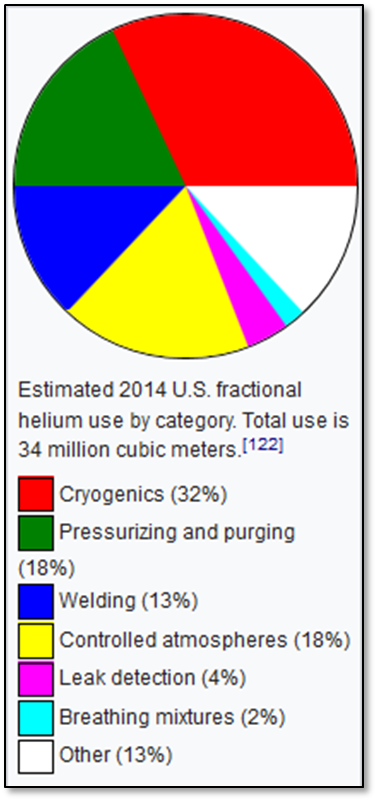 Helium (He)
Helium properties
Second lightest element 
Second most abundant element in visible universe
Noble gas / inert
Lowest boiling point (-269˚C)
Very high demand with numerous hi-tech uses
Primordial He mainly found in mantle; crustal He constantly generated by radioactive decay of U and Th (α-particle = He nucleus) 
Highly mobile due to inertness and small atom size; most free He in the crust lost into space over geological time
Helium in hydrocarbon reservoirs
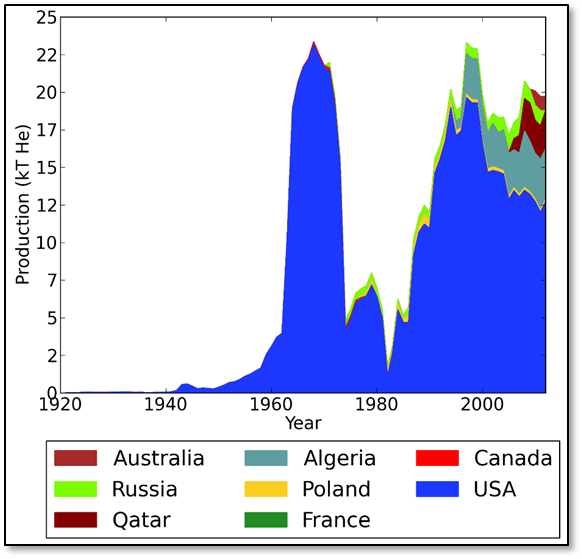 Most commercial He a bi-product of hydrocarbon production; separated from waste gas stream (rare He-only wells)
Small concentrations (<<1%) can be economic, depending on infrastructure and markets
High concentrations (>1%) are rare
US first and biggest producer (since 1920s); stockpiled He (National Helium Reserve) in depleted Texas gas field until mid-1990s
Non-US production only significant since 1990s
Australia producing He from Bayu-Undan field offshore Bonaparte Basin since 2010 (~0.1% He at wellhead)
Geological requirements for commercial helium accumulations
A He source: radiogenic U-Th bearing rocks in basement or within a basin
A migration pathway (access to gas phase in pore fluid)
A porous reservoir and trap (same as conventional hydrocarbons)
Excellent seal due to high mobility; best seals are salt (halite, anhydrite)
Lots of time because He generation/accumulation is very slow 
Coexisting hydrocarbon source; but a prolific source may reduce He concentration 
Therefore for highest He concentration (>1%) look in old basins with marginal hydrocarbon source rocks and intact salt seals over early formed traps                 (in US most production from Paleozoic fields with late Paleozoic salt seal)
Relevance to WA?
Extensive old basins (Paleozoic, Neoproterozoic, and older)
Radiogenic basement common
Multiple old salt deposits including world’s oldest basin-scale salt deposits (~800 Ma) in Officer and Amadeus basins; possibly extending elsewhere in the Centralian Superbasin 
Due to long periods of stability since the Paleozoic the salt has potential to seals traps dating from the Paleozoic or even Neoproterozoic
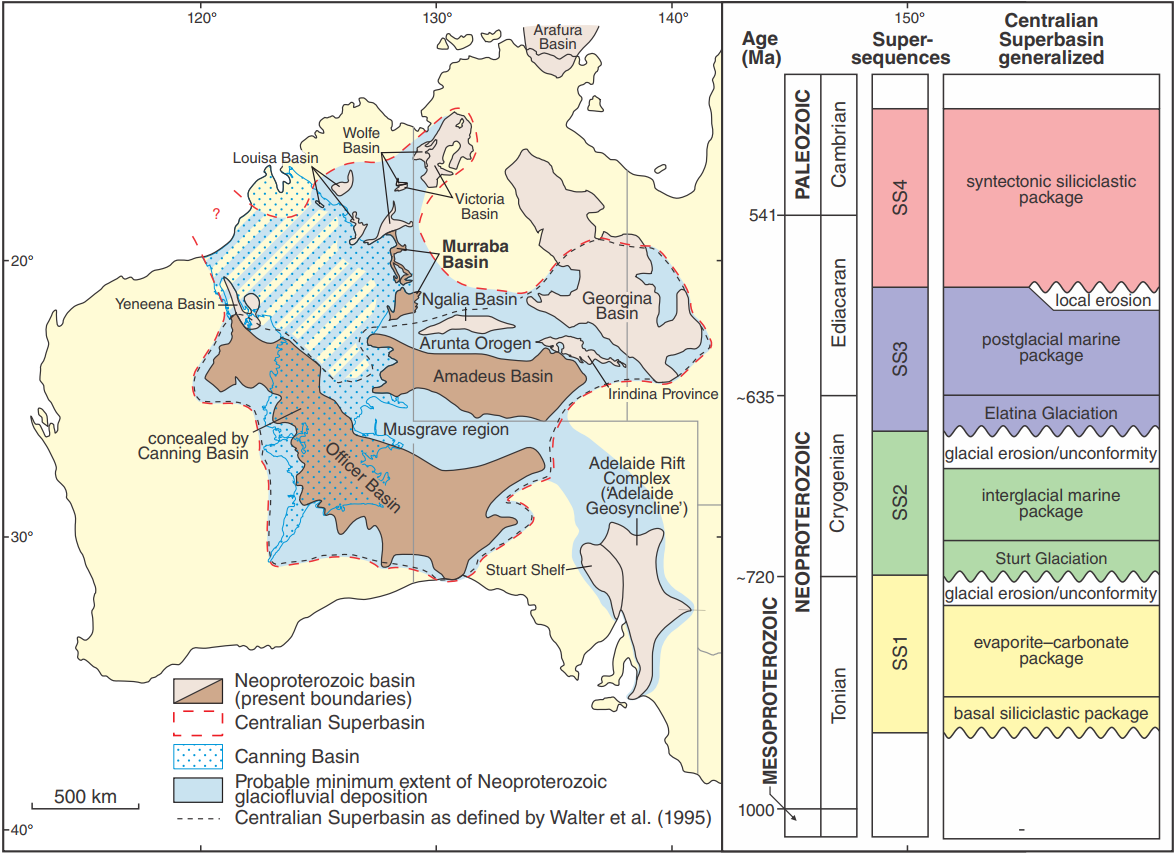 Centralian Superbasin
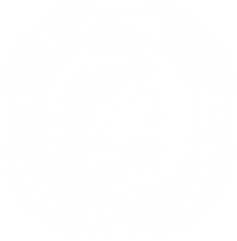 Modified from Munson 2013
NTGS Spec Pub 5
Centralian Superbasin
(Post mid-Cambrian omitted)
Tectonized Centralian 
Superbasin under 
Canning Basin
Super-
sequences
Generalized succession
Cambrian
541 Ma
SS4
Syntectonic siliciclastic package
Ediacaran
Post-glacial marine package
SS3
~635 Ma
Neoproterozoic
Elatina (“Marinoan”) Glaciation
glacial erosion / unconformity
Cryogenian
Inter-glacial marine package
SS2
Sturt (“Sturtian”) Glaciation
~720 Ma
glacial erosion / unconformity
Evaporite–carbonate–shale package
SS1
Tonian
Basal siliciclastic package
1000 Ma
Mesoproterozoic
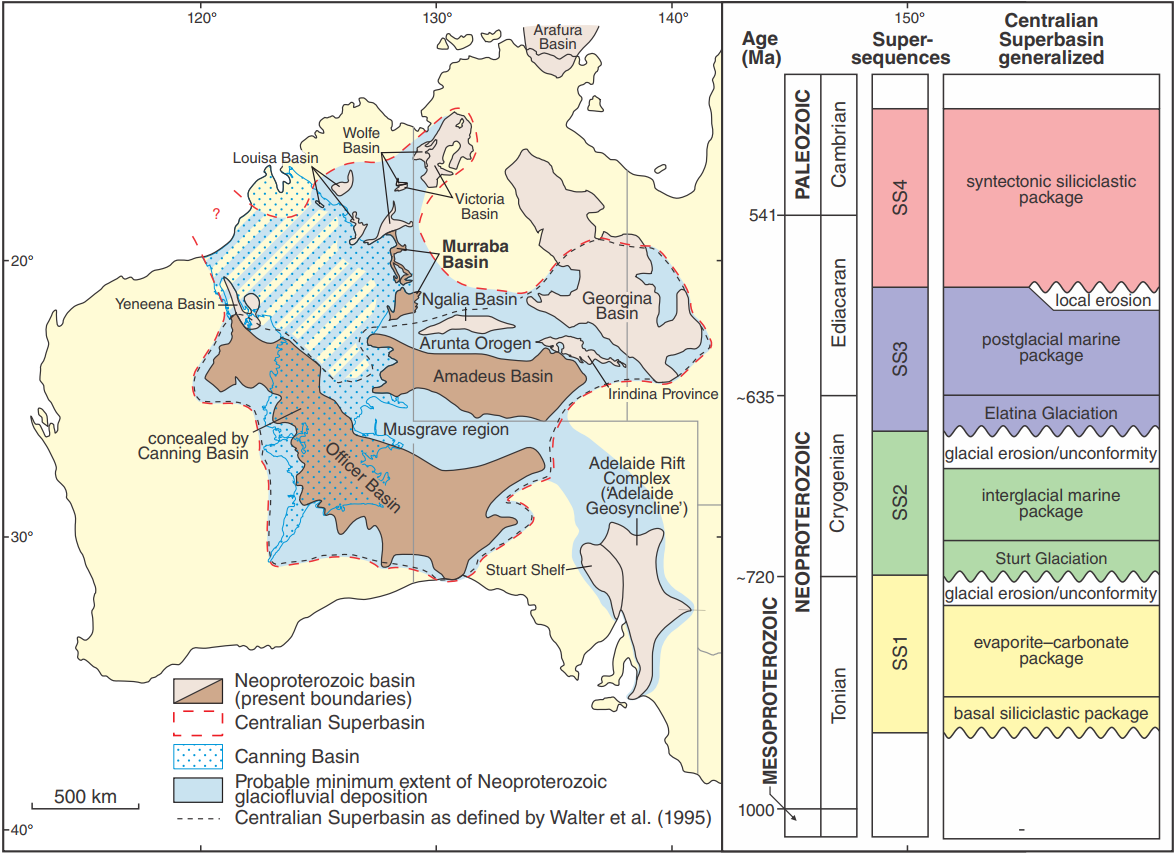 Centralian Superbasin
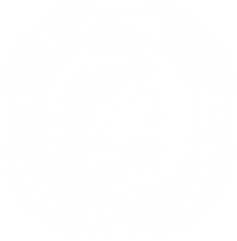 Modified from Munson 2013
NTGS Spec Pub 5
Centralian Superbasin
(Post mid-Cambrian omitted)
Tectonized Centralian 
Superbasin under 
Canning Basin
Super-
sequences
Generalized succession
Cambrian
541 Ma
SS4
Syntectonic siliciclastic package
?
?
Ediacaran
?
?
Post-glacial marine package
?
SS3
~635 Ma
Neoproterozoic
Elatina (“Marinoan”) Glaciation
glacial erosion / unconformity
?
Cryogenian
?
?
Inter-glacial marine package
?
?
SS2
?
Sturt (“Sturtian”) Glaciation
~720 Ma
glacial erosion / unconformity
?
Evaporite–carbonate–shale package
SS1
Tonian
Basal siliciclastic package
1000 Ma
Mesoproterozoic
Salt ~800 Ma (halite/anhydrite)
Amadeus – Officer Tonian correlations
Amadeus Basin
WA Officer Basin
~753 Ma volcanics
vvvvvvv
Baicalia burra
Stromatolite Assemblage
Wallara Formation
upper Buldya Group
Browne 
Formation
Johnnys Creek Fm
‘upper Browne salt’
Acaciella australica
Stromatolite Assemblage
Buldya Group
Supersequence 1
Woolnough Member
Loves Creek Fm
Bitter Springs Gp
?
Gillen Formation
Tungussia erecta
‘lower Browne salt’
‘Gillen salt’
‘basal Gillen shale’
?
Lefroy Fm
Heavitree Fm, 
Dean Qtz, Kulail Sst
Townsend 
Quartzite
Reservoir
Hydrocarbon source
Bitter Sp. Anomaly δ13C (~800 Ma)
Stromatolites
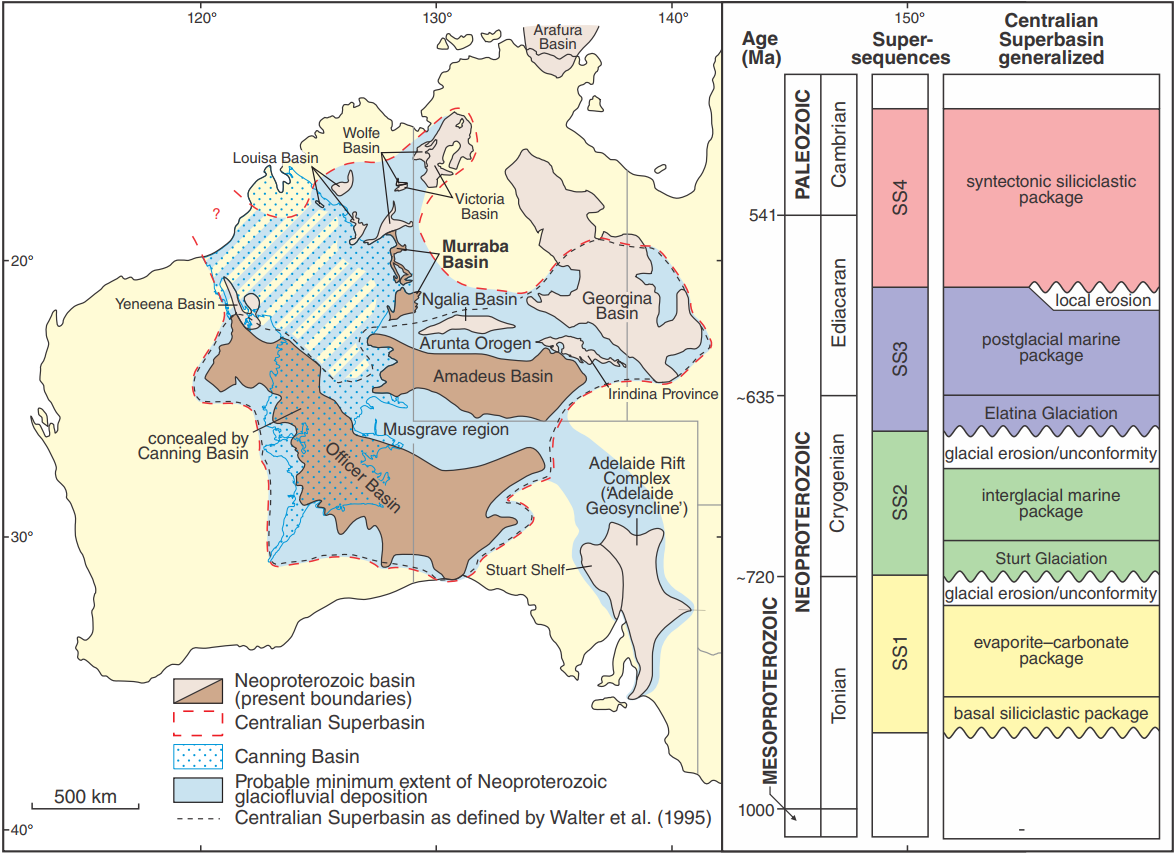 Centralian Superbasin
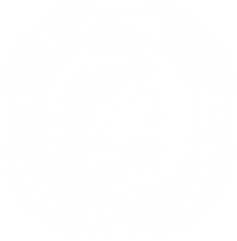 Modified from Munson 2013
NTGS Spec Pub 5
Centralian Superbasin
(Post mid-Cambrian omitted)
Tectonized Centralian 
Superbasin under 
Canning Basin
Super-
sequences
Generalized succession
Cambrian
541 Ma
SS4
Syntectonic siliciclastic package
?
?
Ediacaran
?
?
Post-glacial marine package
?
SS3
~635 Ma
Dukas 1
Neoproterozoic
GSWA Lancer 1
Elatina (“Marinoan”) Glaciation
Magee 1
Mt Kitty 1
Yowalga 3
glacial erosion / unconformity
Kanpa 1A
?
Cryogenian
GSWA Empress 1A
?
?
Mulyawara 1
Inter-glacial marine package
?
?
SS2
Kutjara 1
?
Sturt (“Sturtian”) Glaciation
~720 Ma
glacial erosion / unconformity
?
Evaporite–carbonate–shale package
SS1
Tonian
Basal siliciclastic package
1000 Ma
Mesoproterozoic
Salt ~800 Ma (halite/anhydrite)
Eastern Amadeus Basin
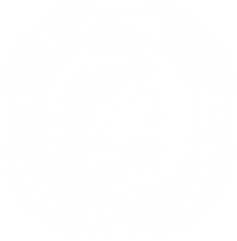 Centralian Superbasin
Gillen Fm gypsum – Ringwood Dome, NT
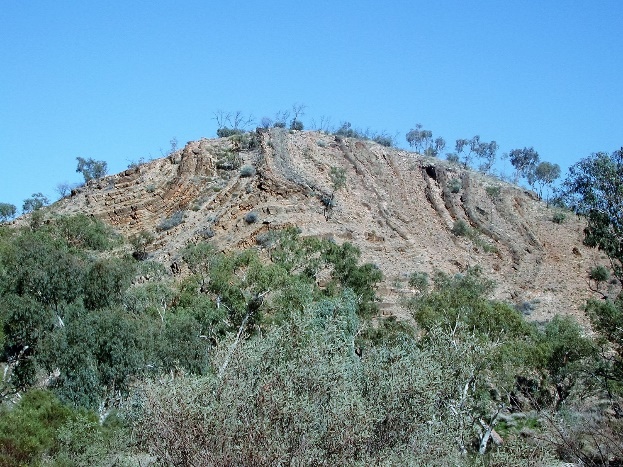 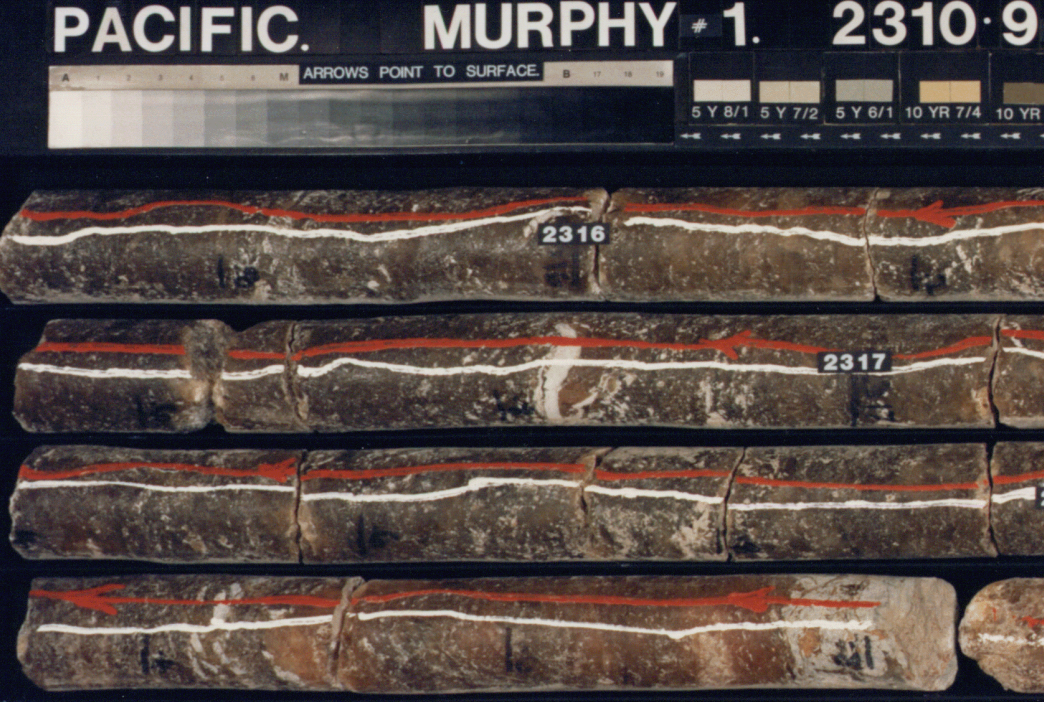 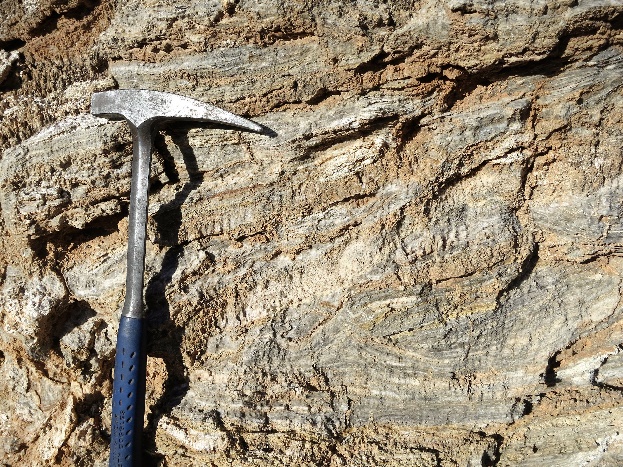 Contorted Gillen Fm – Ellery Creek, NT
Gillen Fm salt – Murphy 1 WCR
Lower Gillen Fm shale – NT
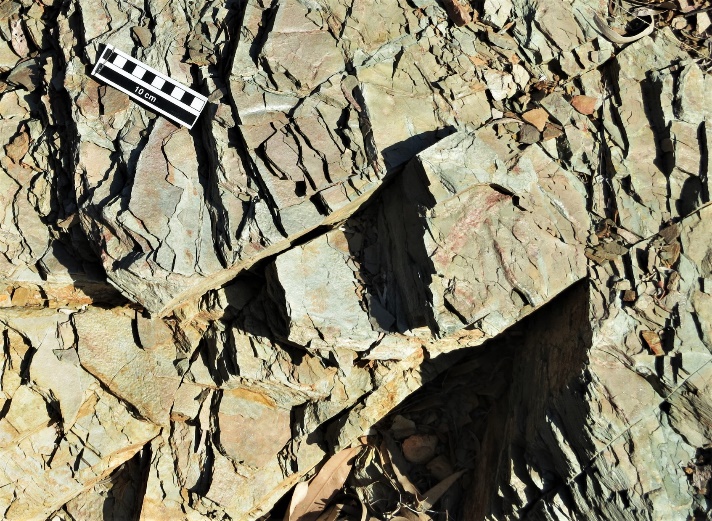 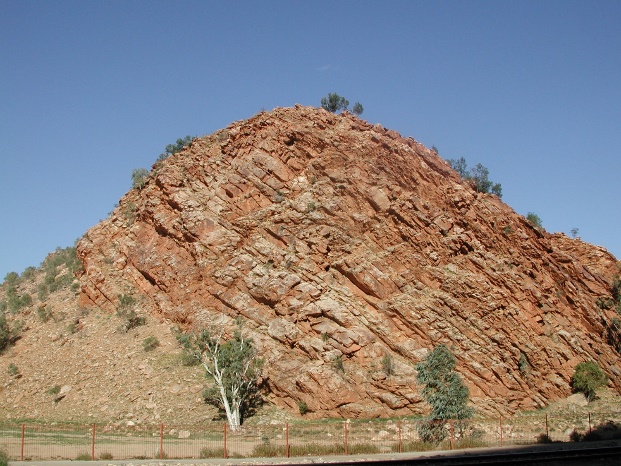 Johnnys Creek Fm
Heavitree Fm – Alice Springs, NT
Bitter Sp Gp
Loves Creek Fm
salt
Gillen Formation
lower shale
sandstone
Heavitree Fm
Salt in upper Gillen Formation

Sub-salt black shales in NT drill holes (TOC up to 1.8%: Jarrett et al., 2016) are assumed source of sub-salt gas flows in Magee 1 and Mt Kitty 1
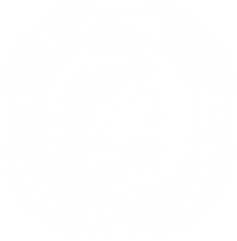 WA Amadeus Basin
Centralian Superbasin
Contorted Bitter Springs Group – Bonython Ra
Basal Gillen Fm shale – south
Basal Gillen Fm shale – north
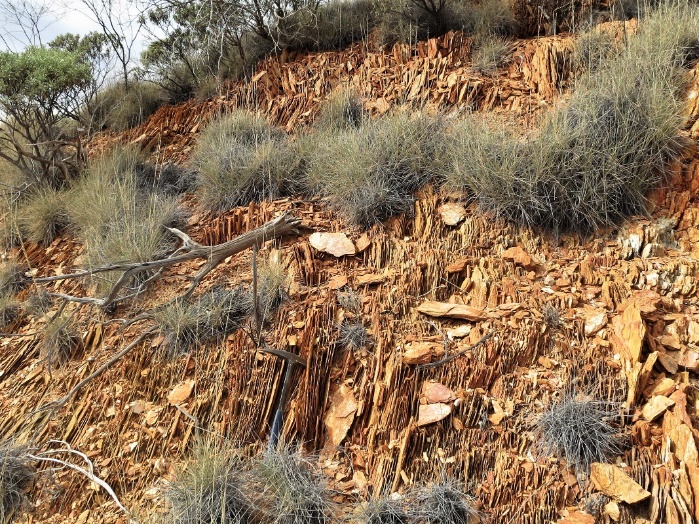 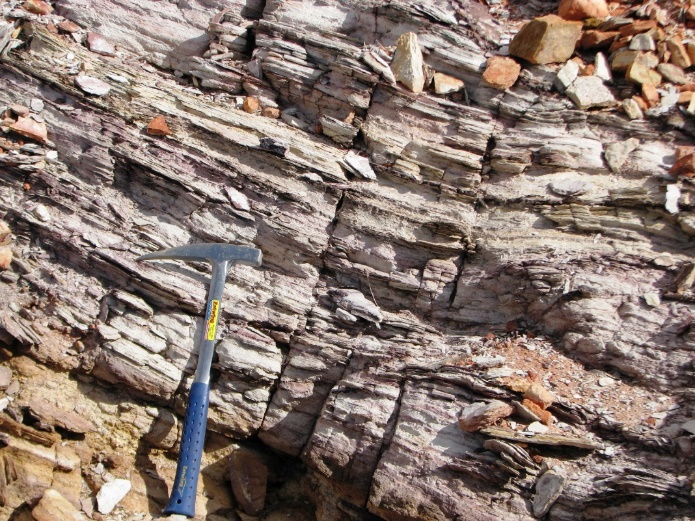 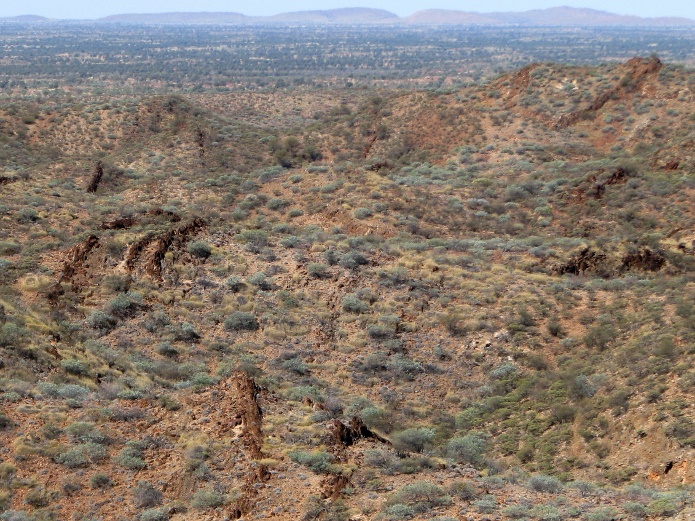 Heavitree Fm – north
Dean Quartzite – south
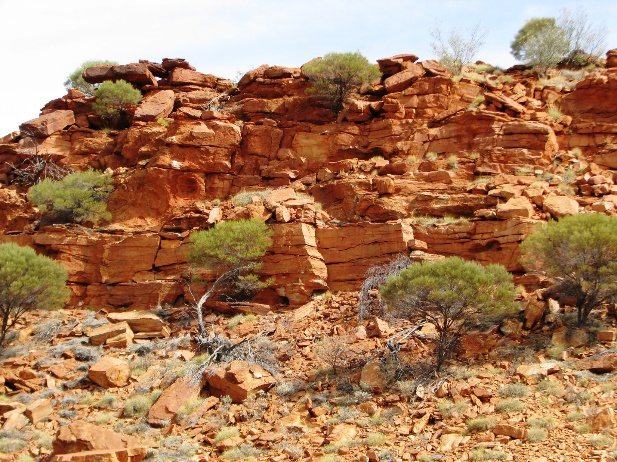 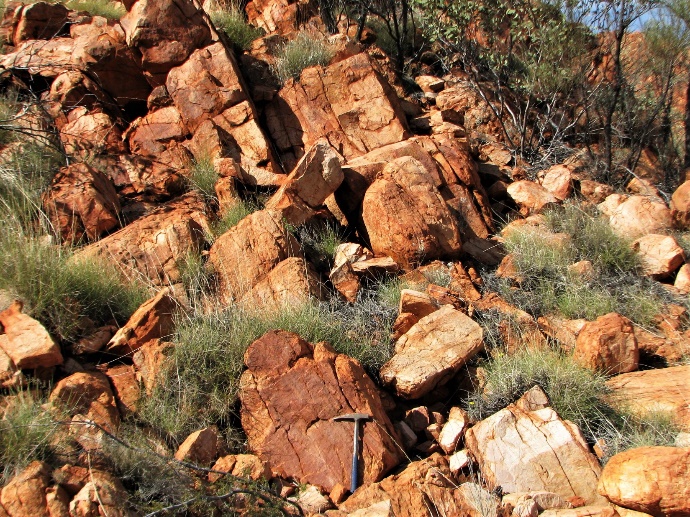 Stromatolites allow confident identification of Gillen Fm in WA
Abundant evidence of salt tectonics in WA; no salt at surface but salt seal probably preserved at depth
Lower Gillen Fm shales in southwest much thicker than in east Amadeus
Thick sub-salt reservoir; some outcrops in N are not strongly silicified
Dukas 1
Santos 2019 (Central Pet ten.)
(Drilling suspended above 
inferred reservoir)
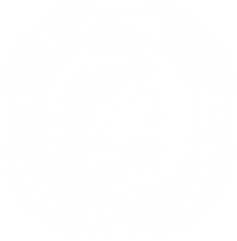 Magee 1 (2,696 m)
Pacific Oil & Gas 1992
63.1 Mscfd from 4.5 m sst
Shale 0.5-0.8% TOC
Nitrogen 43.61%
Methane 30.58%
Ethane 5.96%        49.09%
Propane 1.94%
Butane+ 1.66%
Carbon dioxide 0.58%
Hydrogen 0.03%
Argon 0.46%
Helium 6.23%
Amadeus Basin
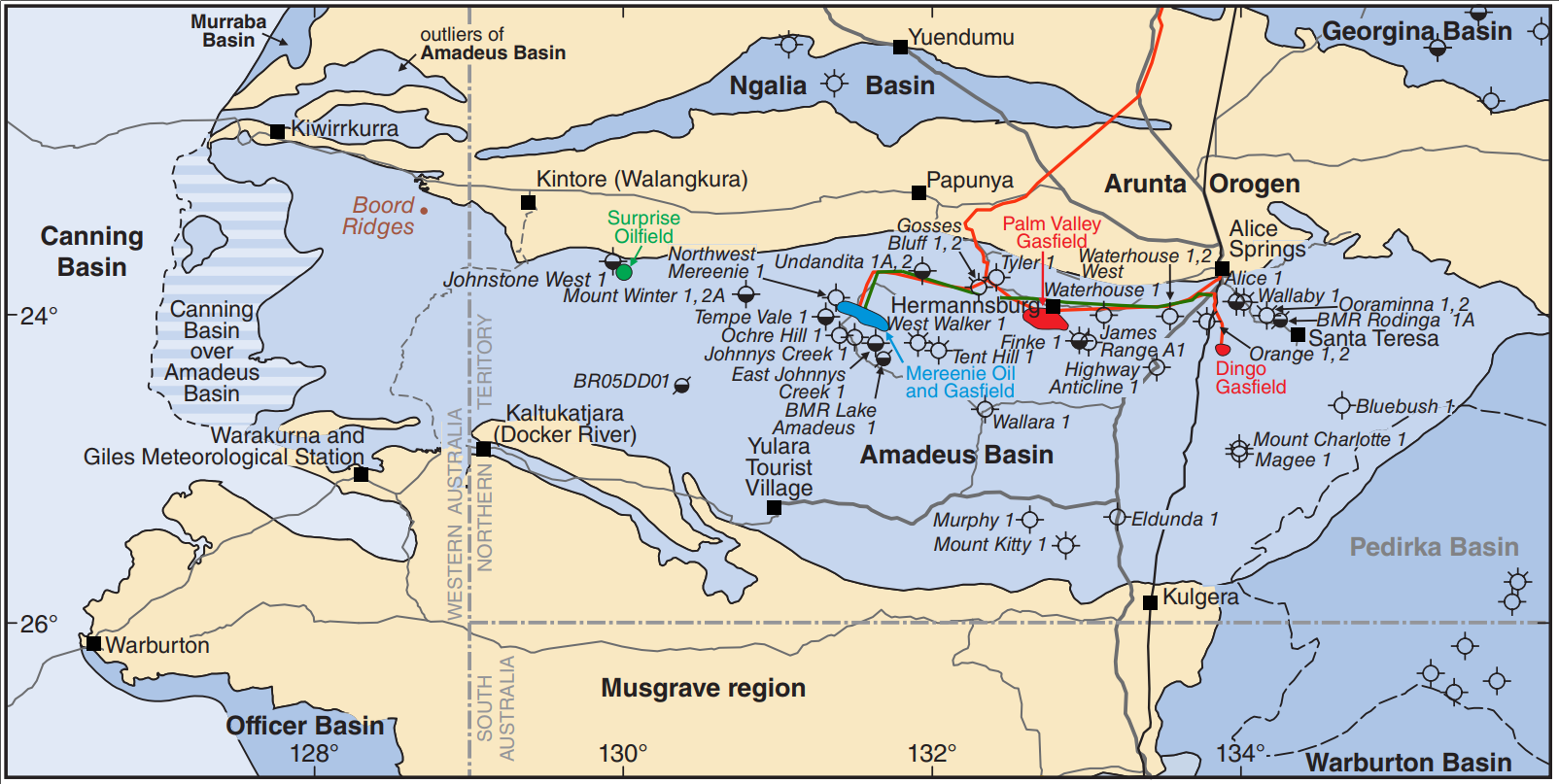 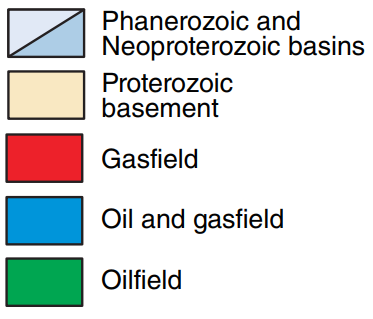 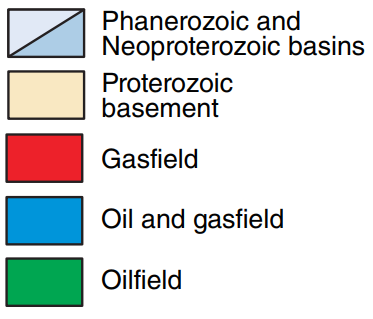 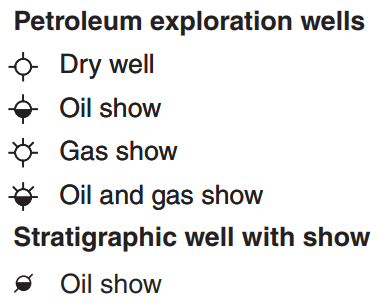 Mt Kitty 1 (2,295 m)
Santos 2014 (Central Petroleum tenement)
420 Mscfd from weathered/fractured granite
Nitrogen 61%
Methane 13%   18%
Ethane 4%
Hydrogen 11%
Helium 9%
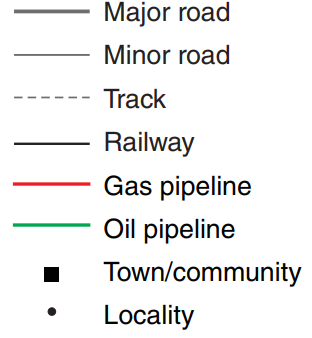 Dukas 1
Santos 2019 (Central Pet ten.)
(Drilling suspended above 
inferred reservoir)
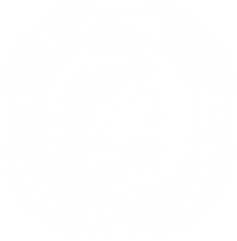 Magee 1 (2,696 m)
Pacific Oil & Gas 1992
63.1 Mscfd from 4.5 m sst
Shale 0.5-0.8% TOC
Nitrogen 43.61%
Methane 30.58%
Ethane 5.96%        49.09%
Propane 1.94%
Butane+ 1.66%
Carbon dioxide 0.58%
Hydrogen 0.03%
Argon 0.46%
Helium 6.23%
Amadeus Basin
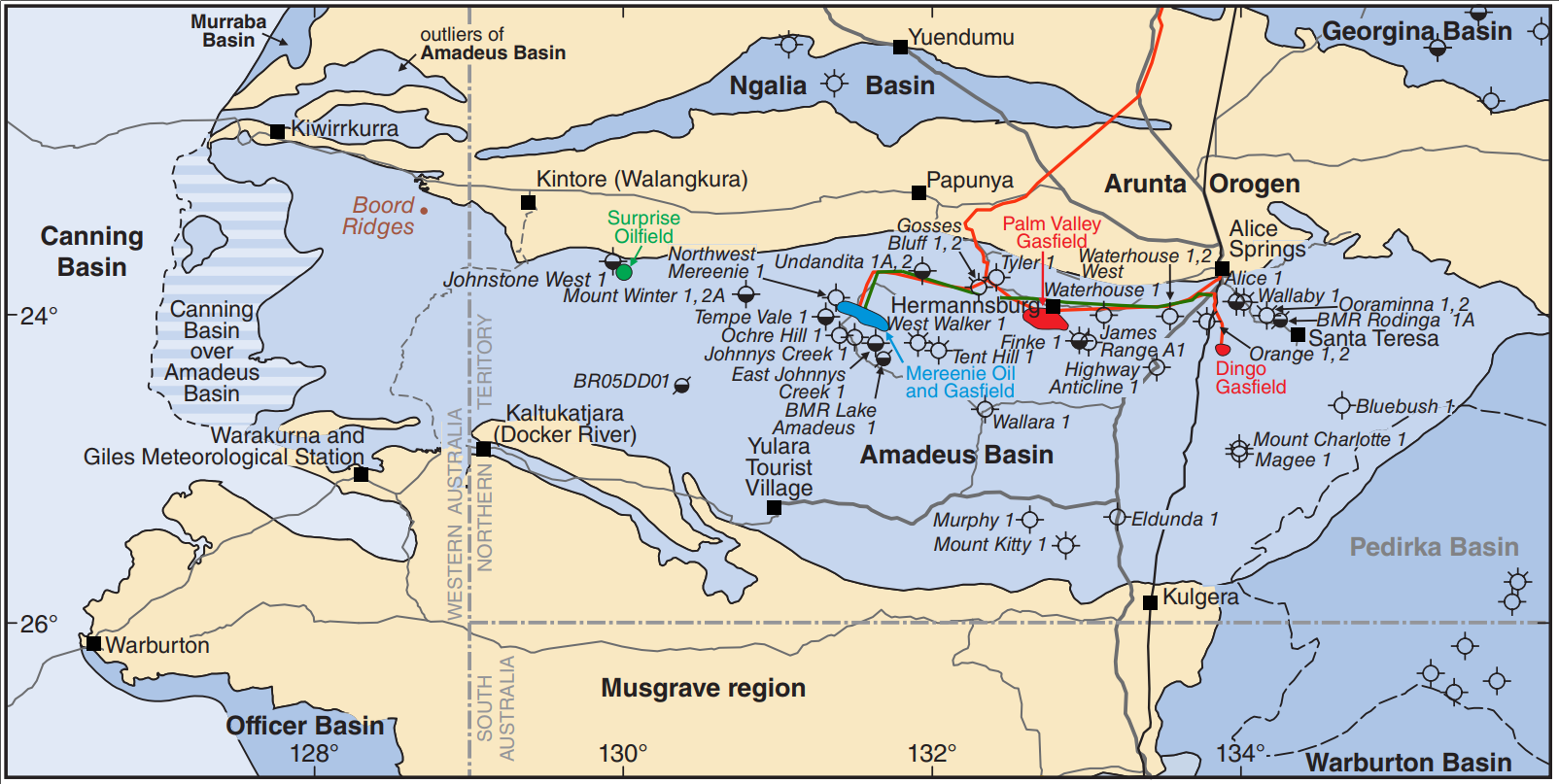 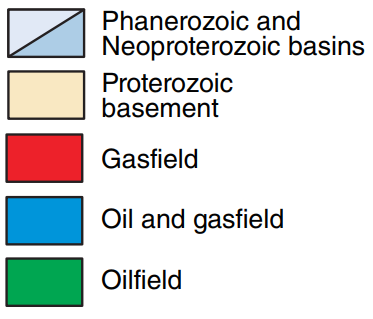 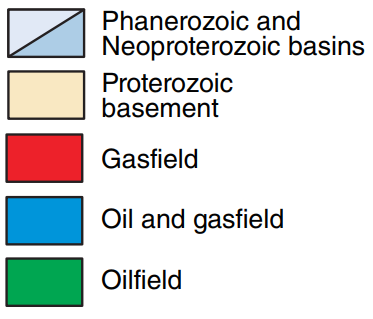 Prove existence of a subsalt gas-prone hydrocarbon system
Prove integrity of the salt seal
9% He (Mt Kitty 1) close to the upper limit from wells world-wide
Isotope analysis indicates predominantly crustal He source
Concentration of other radiogenic noble gas isotopes indicates trapping and accumulation since Neoproterozoic (McInnes et al, 2017)
Hydrogen content (Mt Kitty 1) possibly “results from either hydrocarbon oxidation or as an abiogenic breakdown product of hydrocarbons in the granite reservoir…” (McInnes et al, 2017)
Both wells uneconomic because of poor reservoir
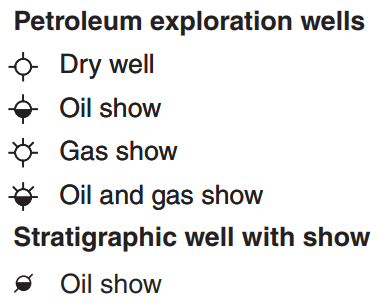 Mt Kitty 1 (2,295 m)
Santos 2014 (Central Petroleum tenement)
420 Mscfd from weathered/fractured granite
Nitrogen 61%
Methane 13%   18%
Ethane 4%
Hydrogen 11%
Helium 9%
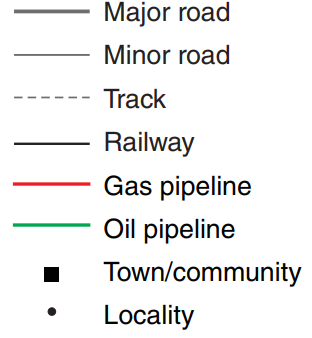 Dukas 1
Santos 2019 (Central Pet ten.)
(Drilling suspended above 
inferred reservoir)
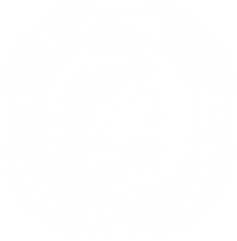 Magee 1 (2,696 m)
Pacific Oil & Gas 1992
63.1 Mscfd from 4.5 m sst
Shale 0.5-0.8% TOC
Nitrogen 43.61%
Methane 30.58%
Ethane 5.96%        49.09%
Propane 1.94%
Butane+ 1.66%
Carbon dioxide 0.58%
Hydrogen 0.03%
Argon 0.46%
Helium 6.23%
Amadeus Basin
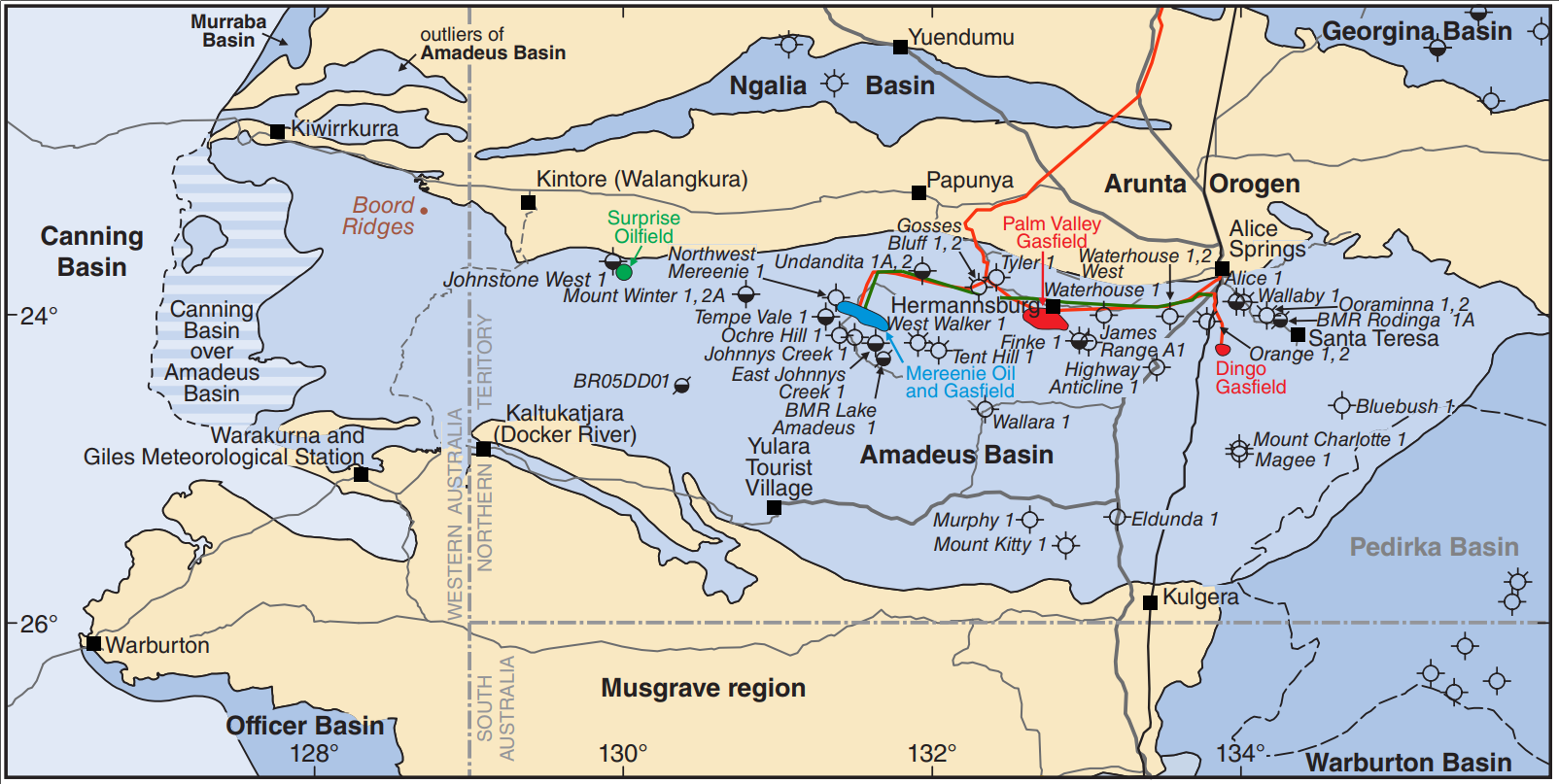 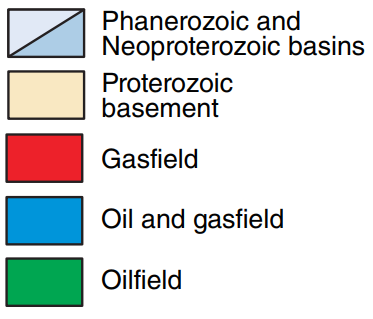 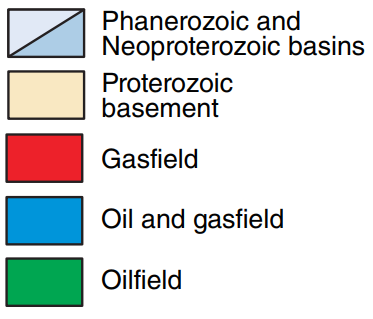 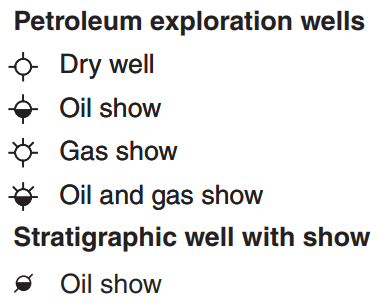 Too deep
Sub-salt reservoir 
and shale thickens
Mt Kitty 1 (2,295 m)
Santos 2014 (Central Petroleum tenement)
420 Mscfd from weathered/fractured granite
Nitrogen 61%
Methane 13%   18%
Ethane 4%
Hydrogen 11%
Helium 9%
No reservoir
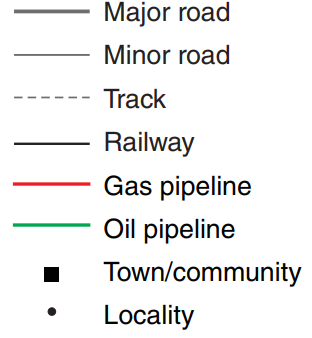 From Haines and Allen, 2019, WABS paper
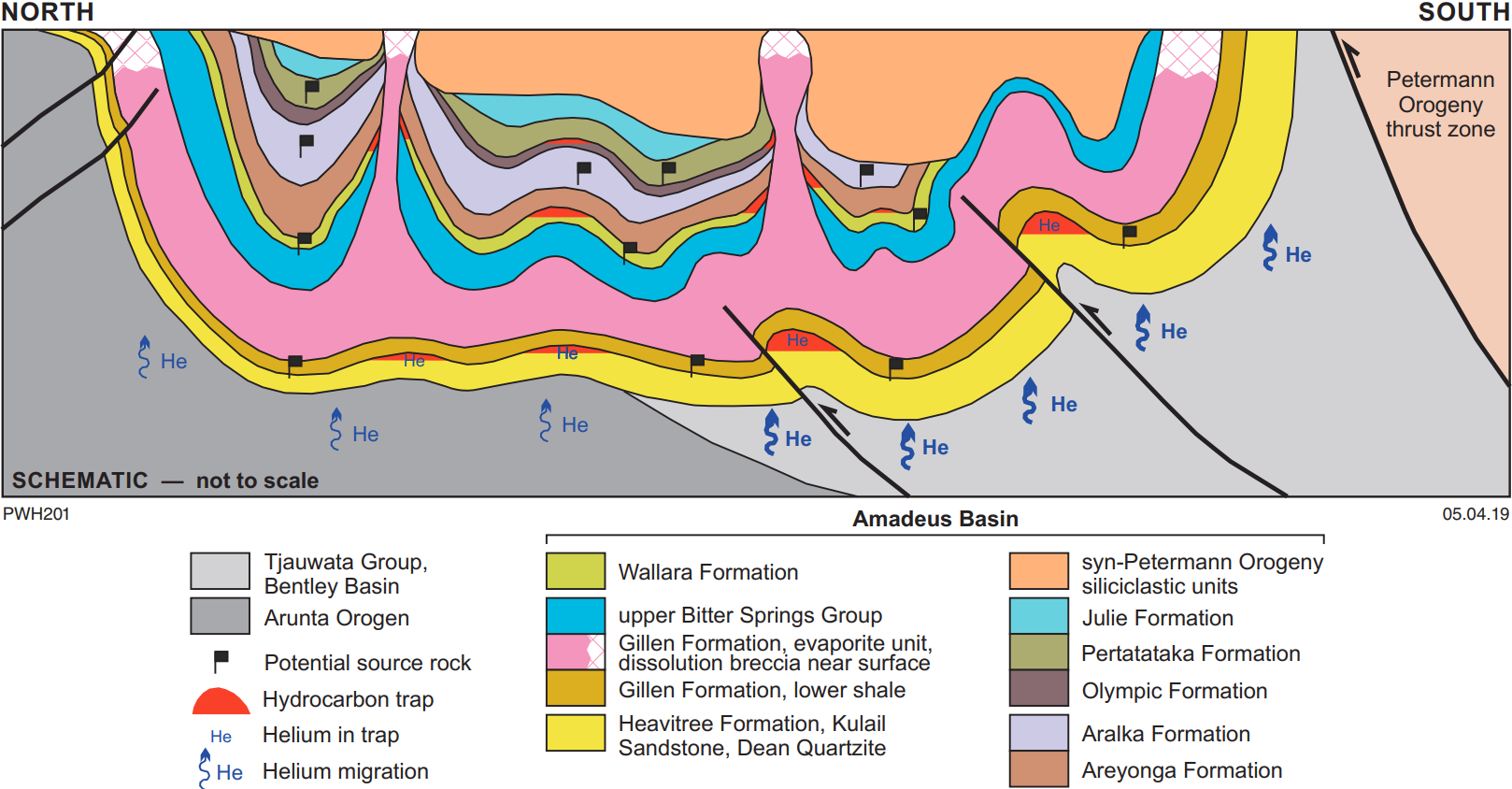 salt
salt
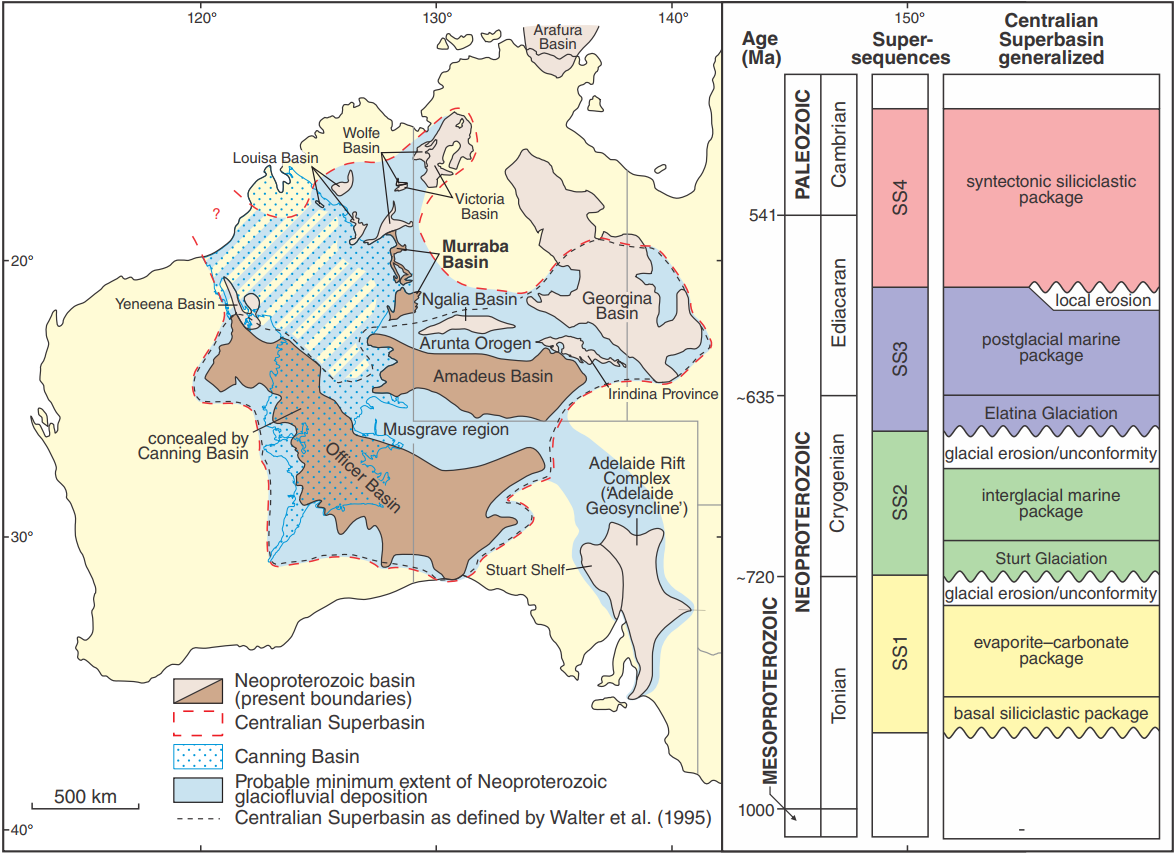 Centralian Superbasin
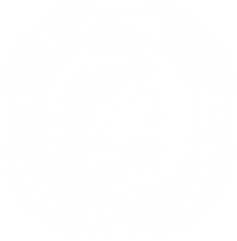 Modified from Munson 2013
NTGS Spec Pub 5
Centralian Superbasin
(Post mid-Cambrian omitted)
Tectonized Centralian 
Superbasin under 
Canning Basin
Super-
sequences
Generalized succession
Cambrian
541 Ma
SS4
Syntectonic siliciclastic package
?
?
Ediacaran
?
?
Post-glacial marine package
?
SS3
~635 Ma
Dukas 1
Neoproterozoic
GSWA Lancer 1
Elatina (“Marinoan”) Glaciation
Magee 1
Mt Kitty 1
Yowalga 3
glacial erosion / unconformity
Kanpa 1A
?
Cryogenian
GSWA Empress 1A
?
?
Mulyawara 1
Inter-glacial marine package
?
?
SS2
Kutjara 1
?
Sturt (“Sturtian”) Glaciation
~720 Ma
glacial erosion / unconformity
?
Evaporite–carbonate–shale package
SS1
Tonian
Basal siliciclastic package
1000 Ma
Mesoproterozoic
Salt ~800 Ma (halite/anhydrite)
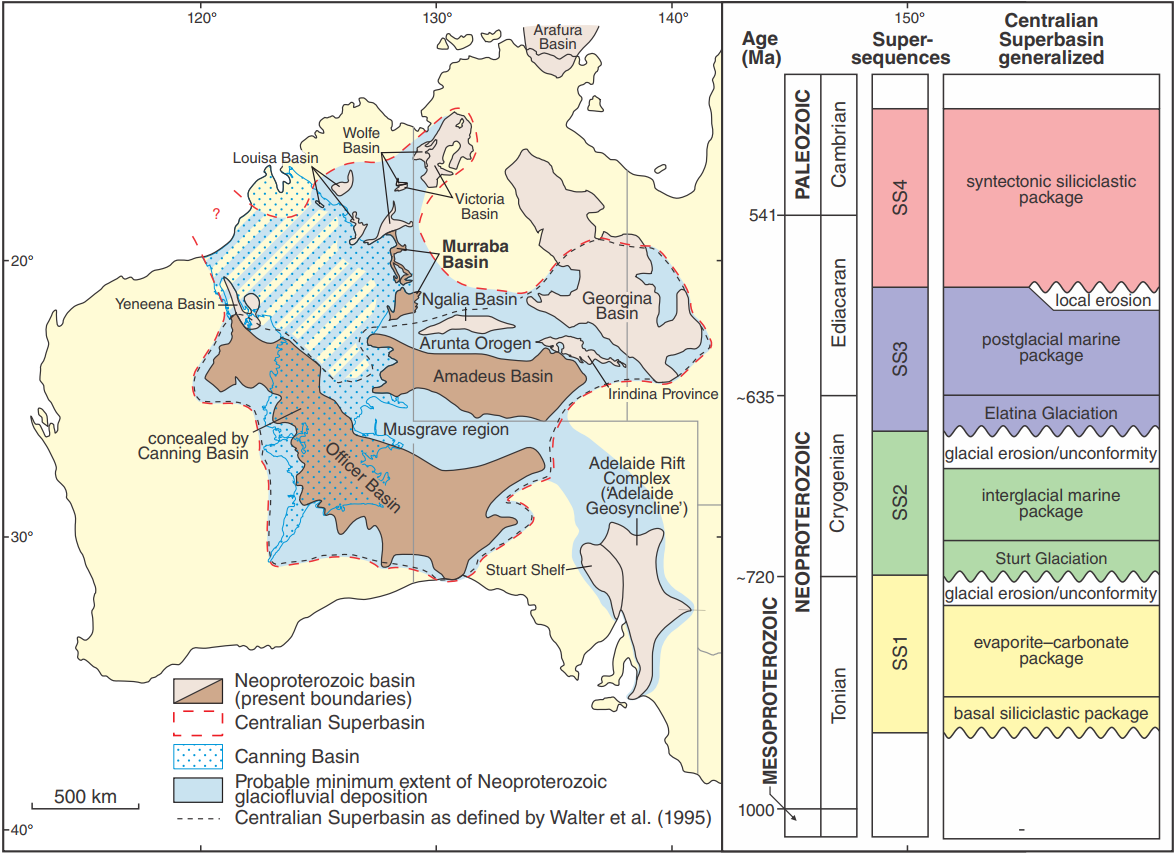 Modified from Munson 2013
NTGS Spec Pub 5
Centralian Superbasin
Tectonized Centralian 
Superbasin under 
Canning Basin
?
SW
NE
?
?
?
?
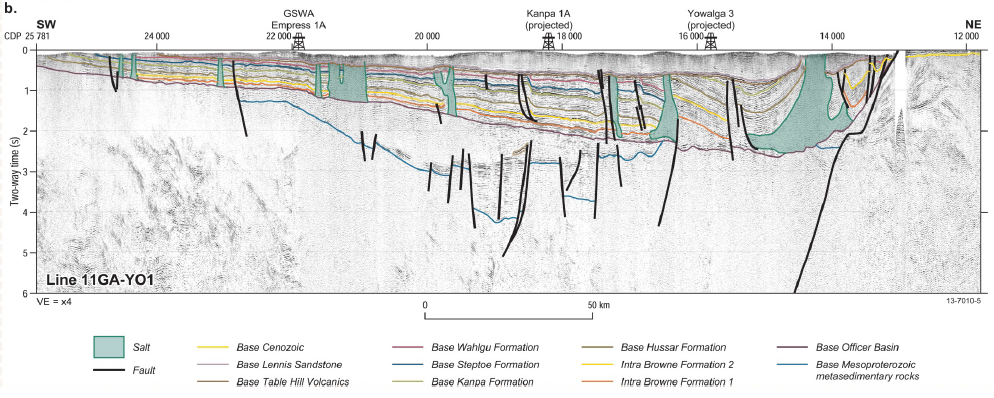 Dukas 1
GSWA Lancer 1
Magee 1
Mt Kitty 1
Yowalga 3
Kanpa 1A
?
GSWA Empress 1A
?
?
Mulyawara 1
?
?
Kutjara 1
?
?
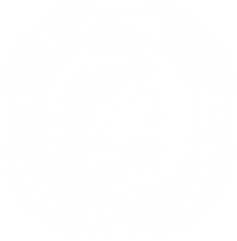 Western Officer Basin: Browne Formation in GSWA Lancer 1
Centralian Superbasin
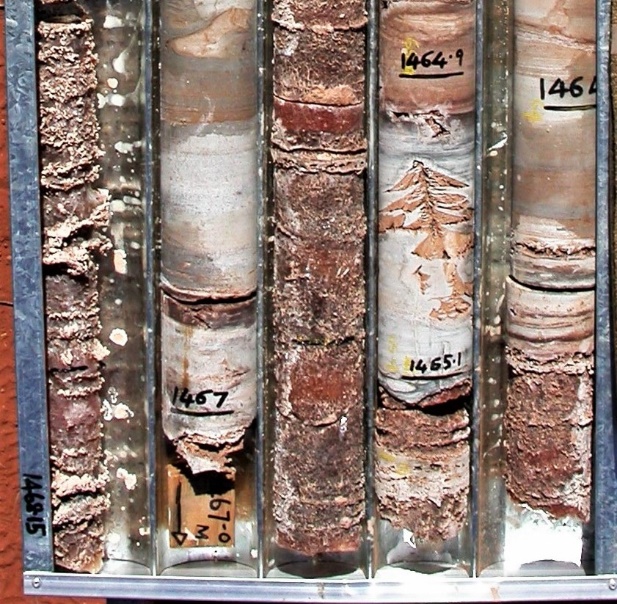 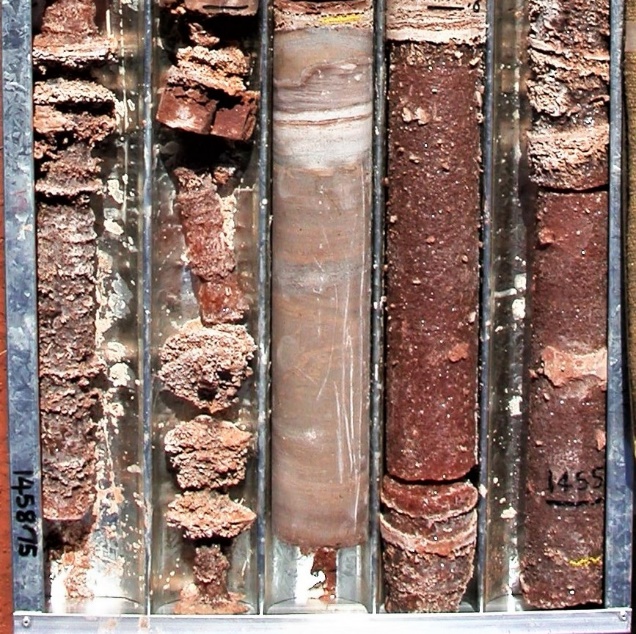 salt
dolomite
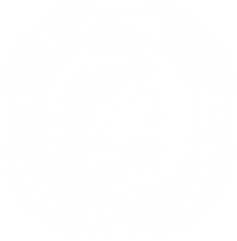 Western Officer Basin: Browne Formation in GSWA Lancer 1
Centralian Superbasin
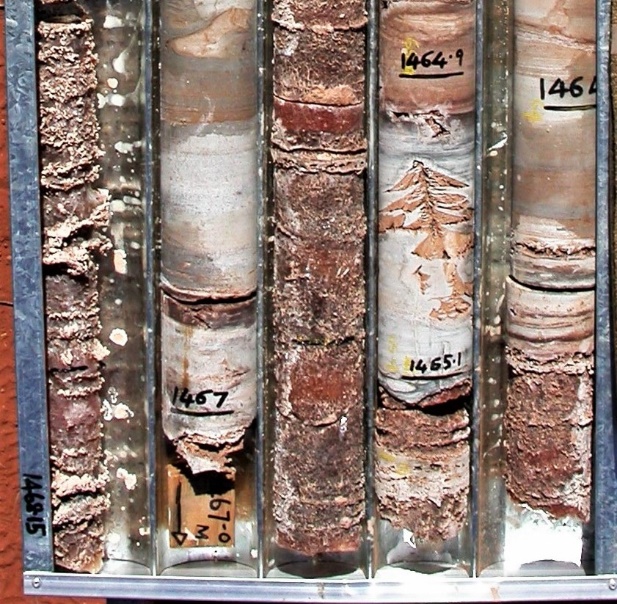 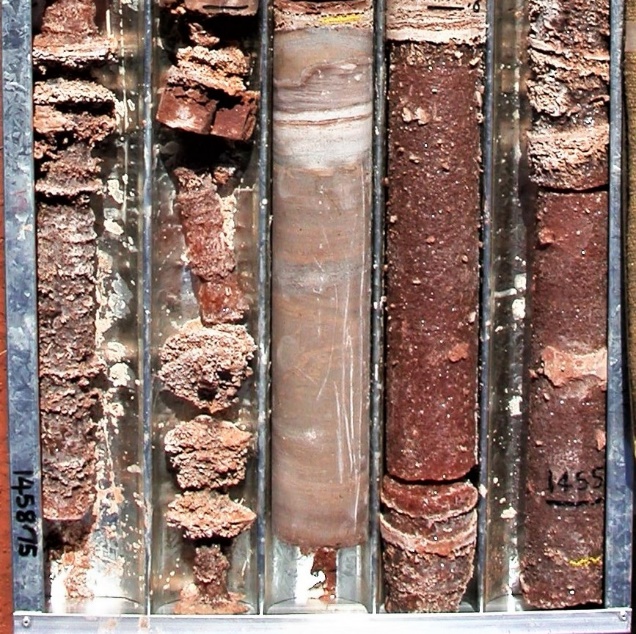 Limited subsalt exploration
GSWA stratigraphic holes not drilled on identified structural traps, and drilled into thin succession west of basin depocentre where salt unit sits on basement with very little subsalt shale
Exploration wells Kanpa 1A drilled outside subsalt reservoir; Yowalga 3 didn’t reach subsalt reservoir (if present)
Subsalt shale and sandstone reservoir can be inferred farther east (outcrop evidence)
Exploration drilling in SA near WA border (Mulyawara 1, Kutjara 1) prove subsalt shale and sandstone present, and contain numerous but minor gas shows over this stratigraphy
Conclusions
World’s oldest regional salt seal widespread in Amadeus and Officer Basins
Basins overlie radiogenic basement He source
Salt locally overlies thick sandstone reservoir and marginal gas-prone hydrocarbon source rocks
Salt-sealed traps likely formed early (Neoproterozoic & Paleozoic tectonics) 
Ingredients thus in place for a world-class He province (challenges are remoteness, and lack of subsurface data)
Trapping of very high He concentration in gas proven in two eastern Amadeus Basin wells (though uncommercial due to poor reservoir) 
Considerable opportunities in WA parts of Amadeus and Officer Basins